Инвестиционный климат Приднестровья
Общая информация о Приднестровье
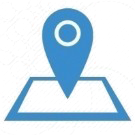 ПЛОЩАДЬ
4 163,0 км2
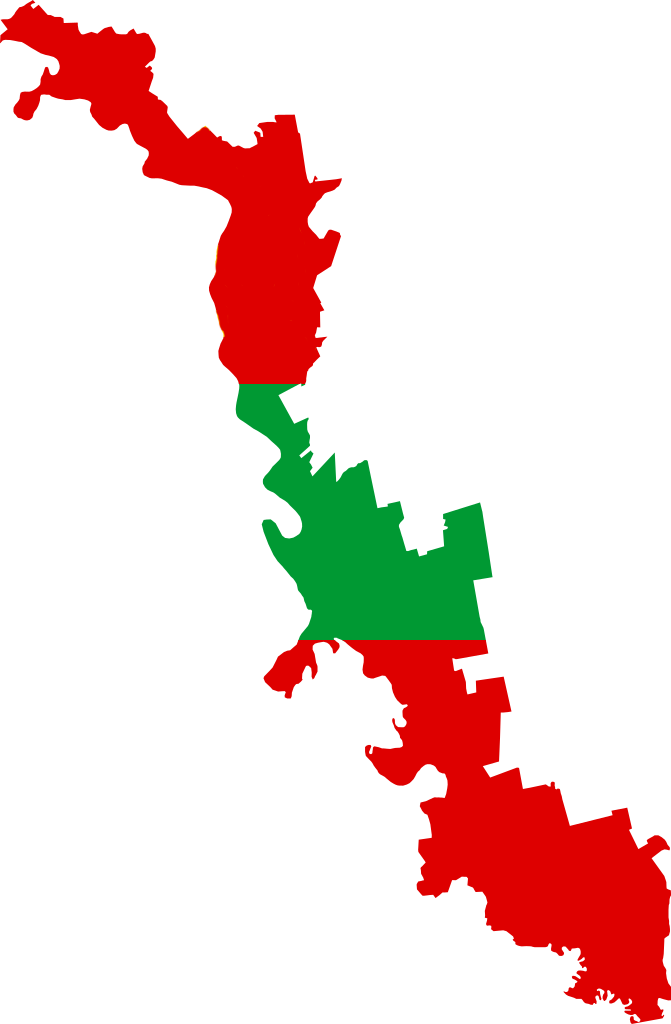 СТОЛИЦА
город Тирасполь
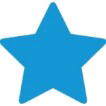 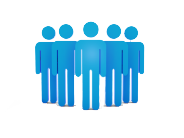 НАСЕЛЕНИЕ
468,9 тыс. человек
А
ВС
ОФИЦИАЛЬНЫЕ ЯЗЫКИ
русский, украинский, молдавский
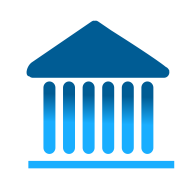 ФОРМА ПРАВЛЕНИЯ
Президентская республика
АДМИНИСТРАТИВНЫЕ ЦЕНТРЫ
г. Тирасполь, г. Бендеры, 
г. Григориополь, г. Дубоссары, г. Каменка, 
г. Рыбница, г. Слободзея
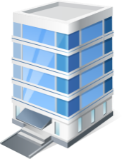 Структура валового внутреннего продукта Приднестровья
● 30,80 %
Промышленность
27,47 % ●
Нерыночные услуги
ВВП
919,2 
млн. долл. США
● 8,52 %
Сельское 
хозяйство
8,46 % ●
Другие рыночные 
услуги
2,93 % ●
   ЖКХ
● 2,35 %
Строительство
● 5,62 %
Транспорт и связь
13,85 % ●
 Торговля
Основные направления экспорта ПМР
10,2 %
0,8 %
3,7 %
5,6 %
19,0 %
0,4 %
1,9 %
30,4 %
15,9 %
6,0 %
0,4 %
Структура экспорта товаров ПМР
36,2 %
Металлы и изделия из них
2,4 %
Одежда
16,6 %
Топливно-энергетические товары
2017 год
646,8 
млн. долл. США
15,4 %
Прочие товары
3,4 %
Продовольственные 
товары и сырье
Текстильные материалы и изделия из них
9,2 %
Машиностроение
5,2 %
Обувь и части обуви
6,0 %
Минеральные продукты
5,2 %
Объемы экспорта товаров в Россию и Европейский союз за 2017 год*
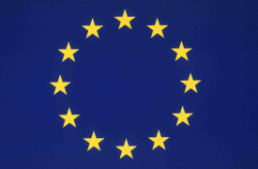 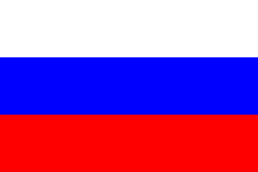 9 079,8
6 587,2
6 006,1
1 918,5
0
453,9
319,4
53,5
37 938,5
7 059,2
3 834,5
12 552,9
4 800,6
32 529,8
13 043,7
137 540,1
21 913,3
3 076,2
211,6
6 802,0
* в тыс. долл. США
Преимущества Приднестровья
Логистика
Функционируют
Потенциал
Аэродром 
в городе Тирасполе
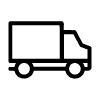 2
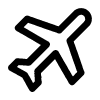 Магистральные автодороги
международного значения
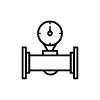 Речной порт 
в городе Бендеры
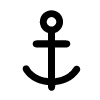 3
Магистральных 
газопровода
г. Брянск:
1000 км
11:30 ч.
$ 1600-2000
г. Бухарест:
517 км
7:30 ч.
$ 900-1000
Международные
железнодорожные 
магистрали
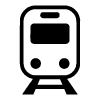 2
Преимущества Приднестровья
Высокий агроклиматический и биолого-почвенный потенциал для развития АПК
Оптимальные условия для ведения сельского хозяйства: богатые плодородные земли, благоприятные климатические условия, достаточные водные ресурсы (река Днестр) для мелиорации земель
Собственная ресурсно-сырьевая база: металл, цемент, кирпич, известняк, 
песок, известь, гравий
Преимущества Приднестровья
Электроэнергия
(долл. США за 1 кВт)
Газоснабжение
(долл. США за 1 м3)
ПМР
ПМР
Преимущества Приднестровья
Теплоэнергия 
(долл. США за 1 Гкал)
Водоснабжение и водоотведение 
(долл. США за 1 м3)
ПМР
ПМР
Преимущества Приднестровья
Преференциальный режим ввоза приднестровских товаров в страны Европейского Союза и в Российскую Федерацию – нулевая ставка ввозной таможенной пошлины в стране–импортере в отношении приднестровской продукции.
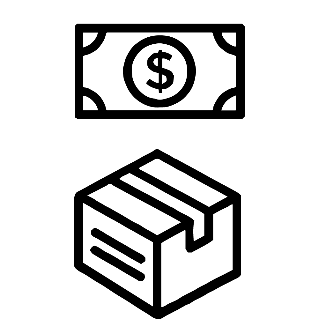 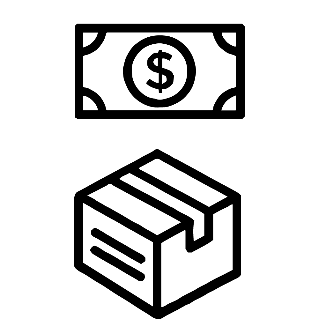 Сертификация приднестровской продукции
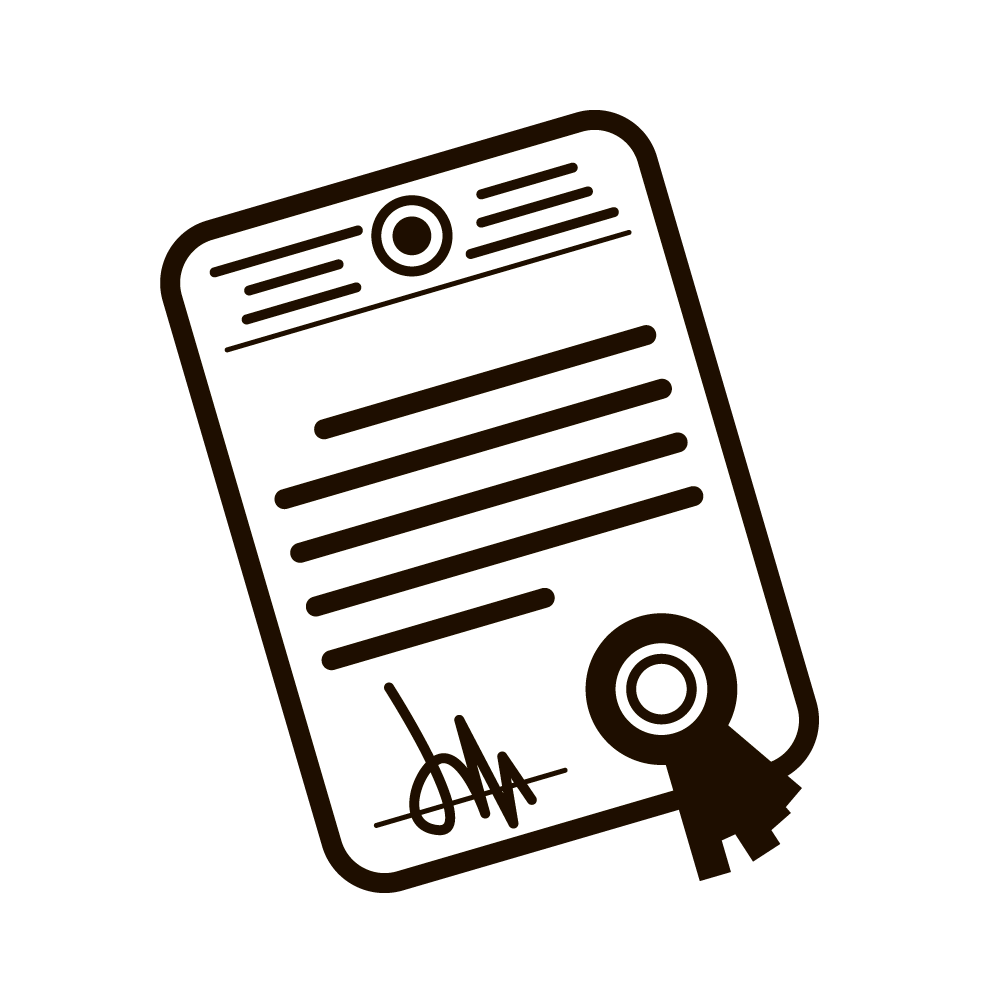 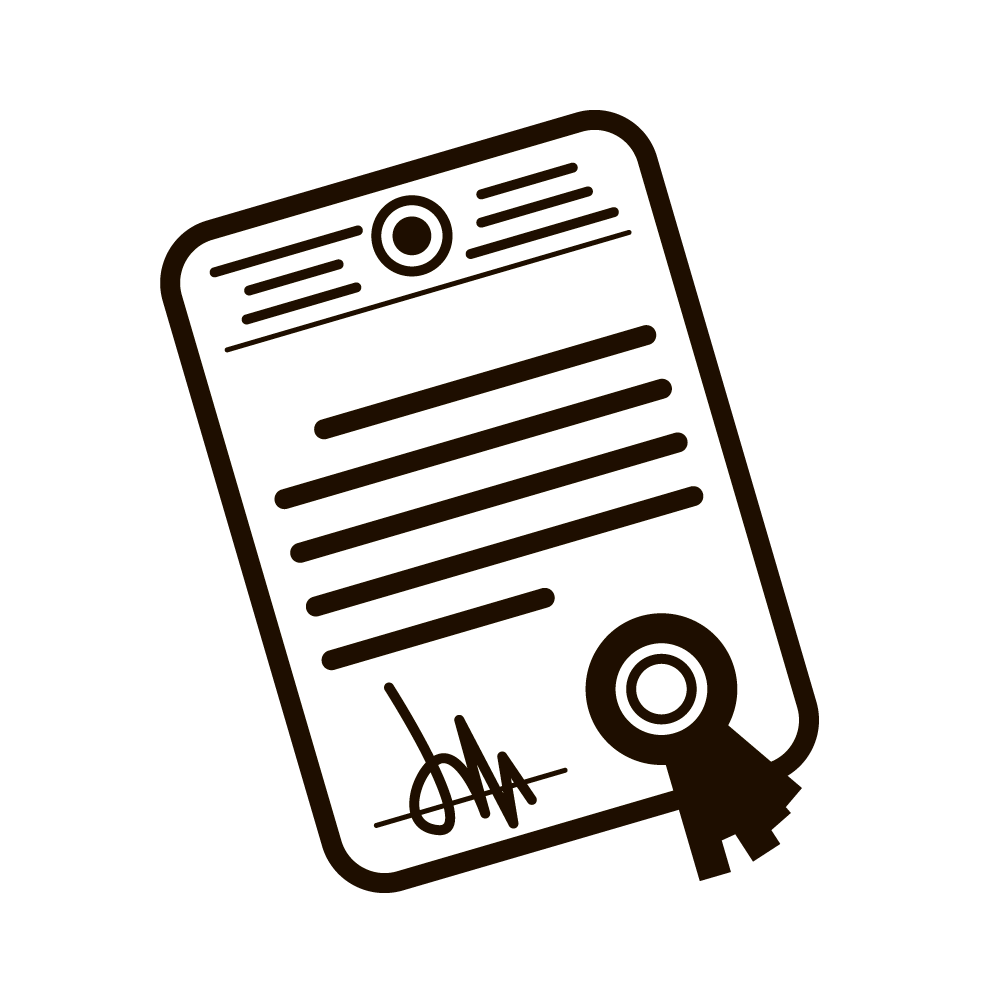 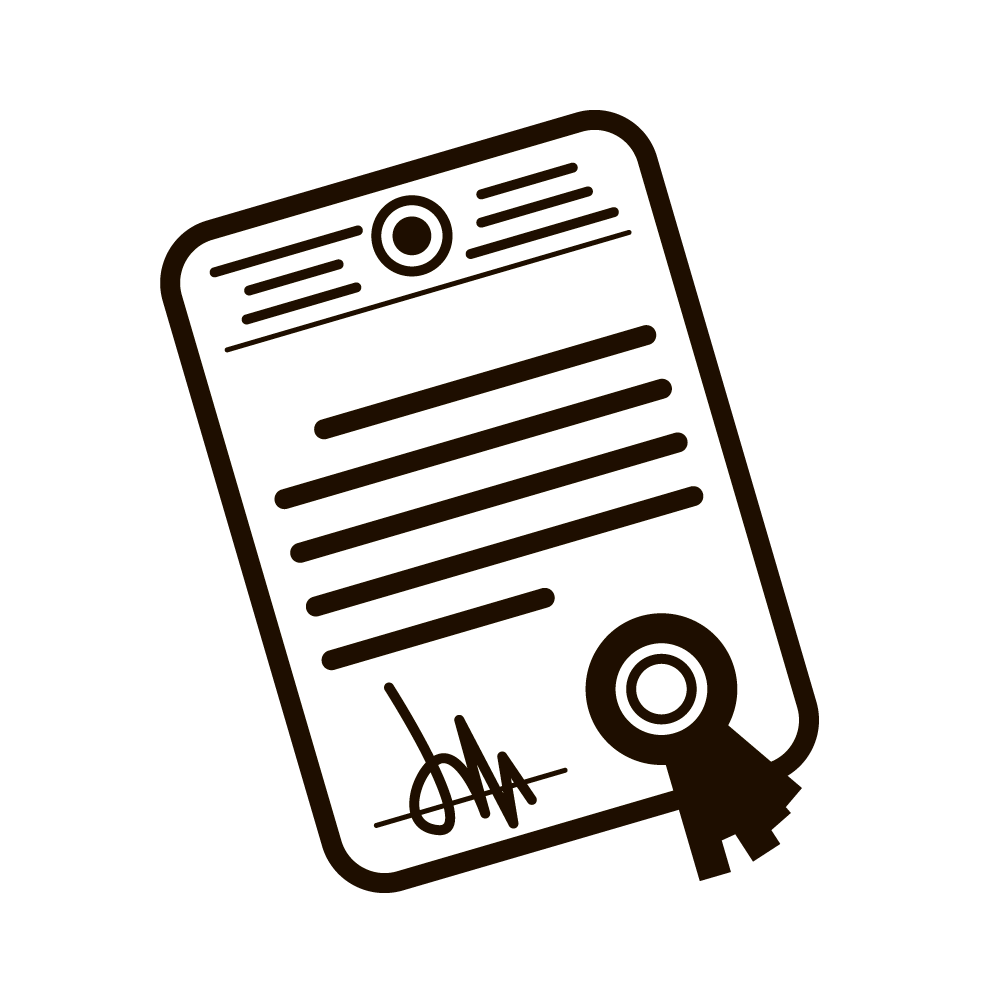 Сертификат происхождения 
 (EUR.1, СТ-1)
Сертификат соответствия
Ветеринарный сертификат
Фитосанитарный
 сертификат
Блокчейн технологии
Приднестровье – одно из первых государств, осуществивших имплементацию законодательства 
в области блокчейн-технологий
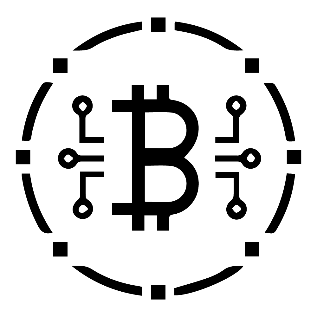 ПАРТНЕРЫ
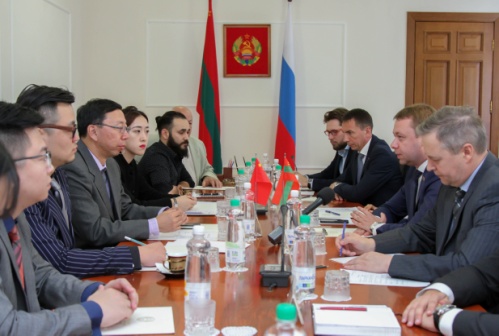 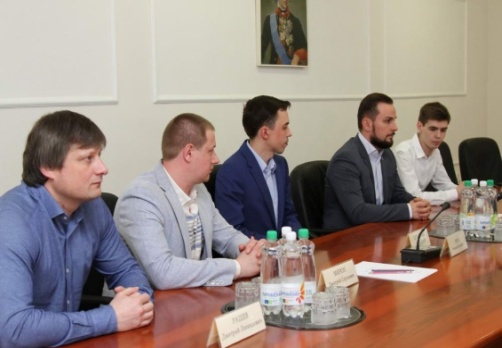 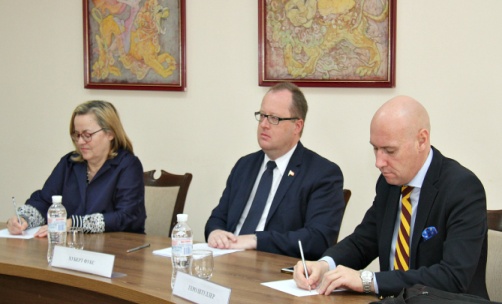 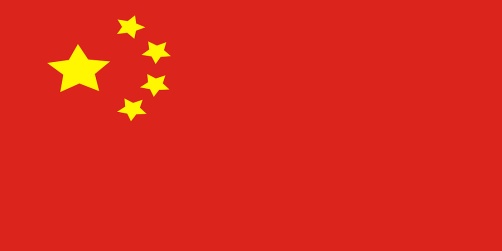 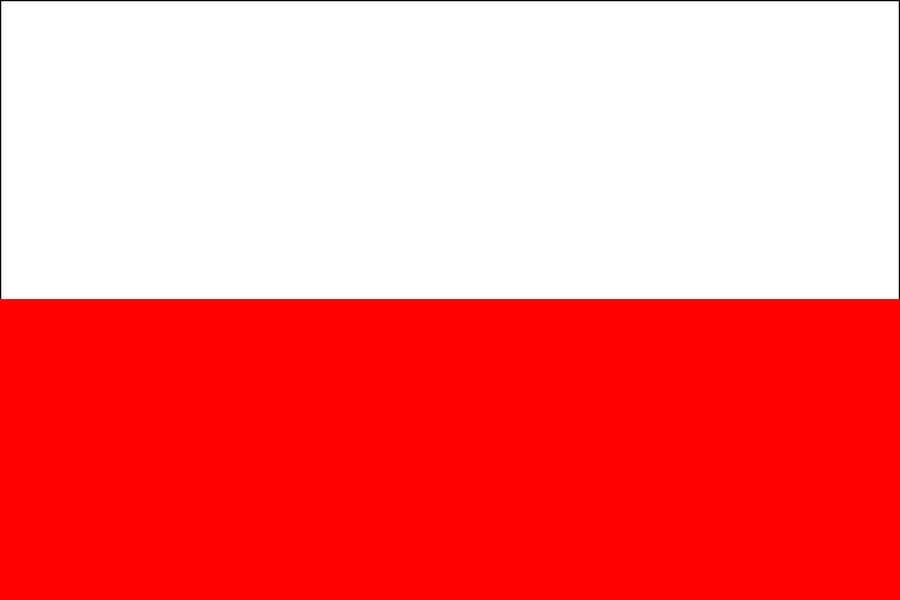 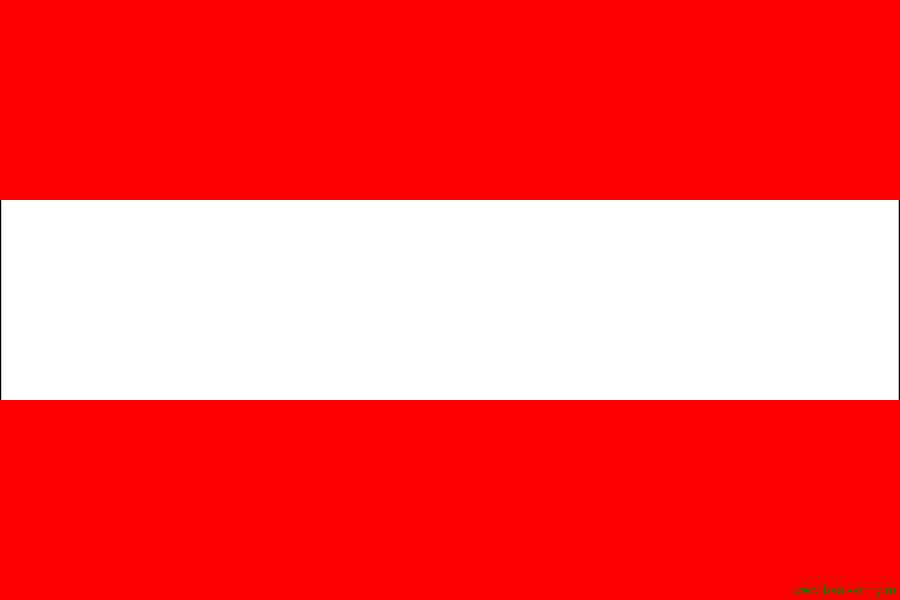 Закон Приднестровской Молдавской Республики «О ГОСУДАРСТВЕННОЙ ПОДДЕРЖКЕ ИНВЕСТИЦИОННОЙ ДЕЯТЕЛЬНОСТИ»
Рост ВВП
Цели разработки Закона:
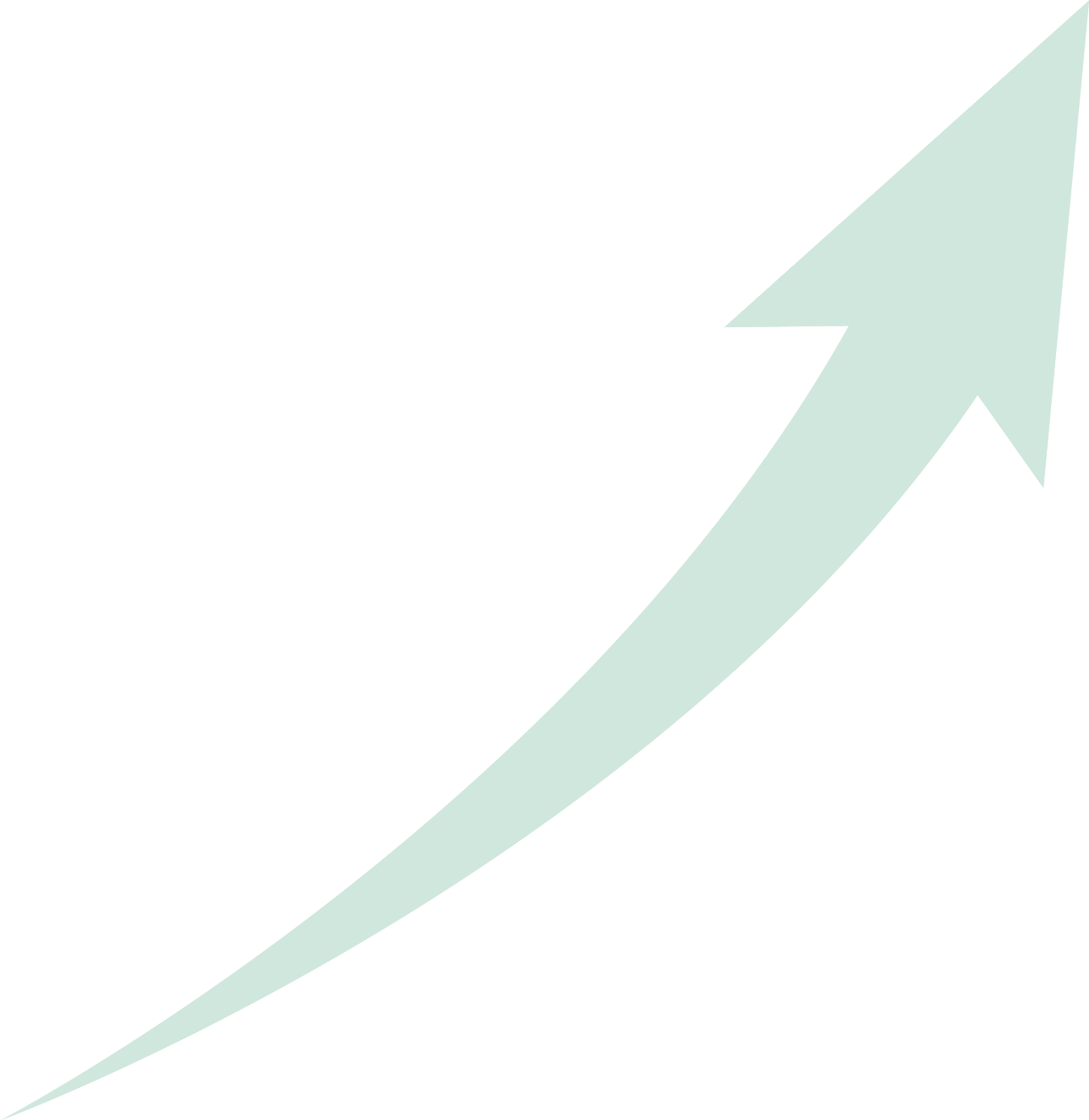 Рост потребительского спроса
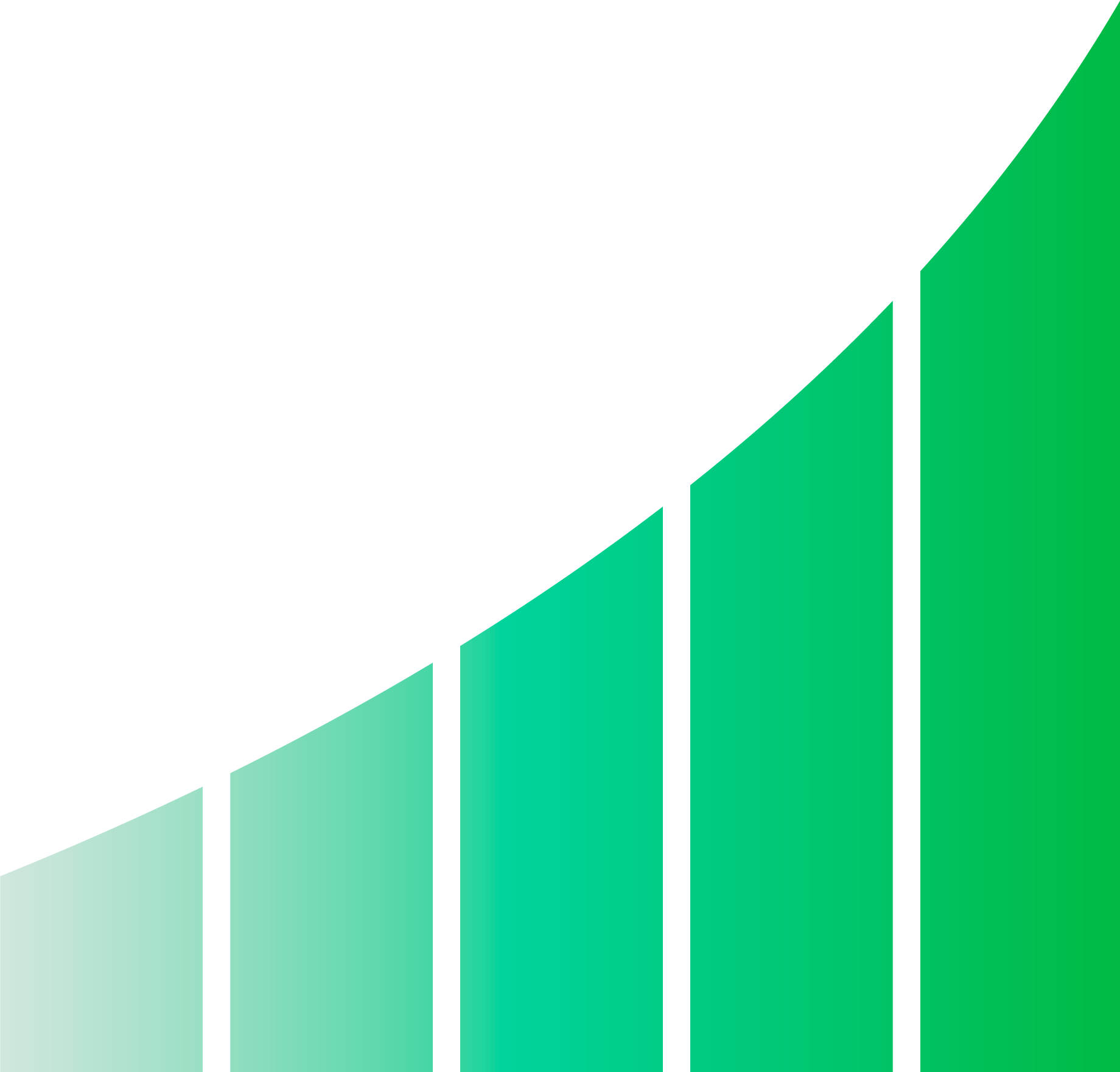 Увеличение доходов населения
Создание новых рабочих мест
Привлечение капитала
Закон Приднестровской Молдавской Республики «О ГОСУДАРСТВЕННОЙ ПОДДЕРЖКЕ ИНВЕСТИЦИОННОЙ ДЕЯТЕЛЬНОСТИ»
Основные задачи Закона:
Государственная поддержка
Государственные гарантии
Правовая защита деятельности инвесторов
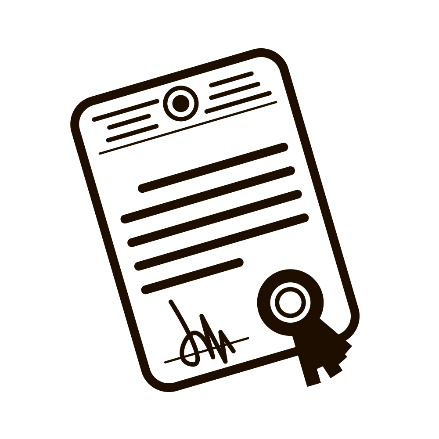 Гарантии стабильности преференций при изменении законодательства
Гарантии 
использования доходов от инвестиционной деятельности
Гласность деятельности органов государственной власти
Особый порядок 
ведения 
бухгалтерского учета 
и финансовой отчетности
Гарантии стабильности
Гарантии стабильности при изменении законодательства - обязательство государства не ухудшать для инвестора условия ведения бизнеса
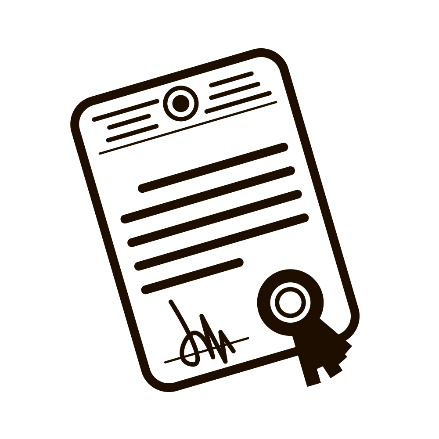 Разрешение споров в судах Приднестровья, в иностранных судах и судах международной юрисдикции, определяемых сторонами договора
Инвестиционные преференции
Инвестиционные преференции
Льготы по налогам
Освобождение от уплаты налога на доходы организаций
Освобождение от подоходного налога в части дивидендов
Снижение ставки единого социального налога с 25% до 14 %
Освобождение от уплаты земельного  налога
7 лет
5 лет
10 лет
Инвестиции
от 200 000 евро 
до 500 000 евро
Инвестиции 
свыше 
1 000 000 евро
Инвестиции 
от 500 000 евро 
до 1  000 000 евро
Инвестиционные преференции
Льготы по иным платежам
Предоставляется при наличии собственного технологического цикла
На срок действия 
инвестиционного договора
Освобождение от уплаты импортных таможенных пошлин
Освобождение от обязательной продажи валютной выручки
Инвестиционные преференции
Инвестиционная субсидия
Размер преференции
Условия получения
Ограничения
Возмещение 10% стоимости строительно-монтажных работ и приобретения оборудования
Объем инвестирования в основные средства от 
200 000 евро
Возмещение не более 100 000 евро
Источником инвестирования не являются заемные средства
Инвестиционные преференции
Государственные натурные гранты
Вложение инвестиций и выполнение инвестиционных обязательств
Передача государственного имущества в безвозмездное пользование с дальнейшей передачей в собственность*
Предоставление государственного гранта на сумму до 30% от объема инвестиций
Инвестиции 
в основные
средства
Государственный
натурный
грант
Безвозмездная 
передача
имущества
*земельные участки предоставляются на правах аренды, краткосрочного или долгосрочного землепользования
Механизмы работы с инвестором
Механизмы работы с инвестором
Взаимодействие с инвестором
Истории успеха: ООО «Софтшуз»                                                         Италия
Занято 1 200 человек
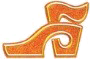 Основано в 1948 году
Инвестировано за последние 
5 лет – 6,5 млн. долл. США
ПРОДУКЦИЯ:
женская кожаная обувь
РЕЗУЛЬТАТ
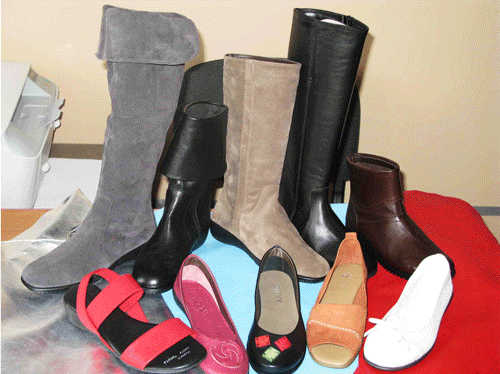 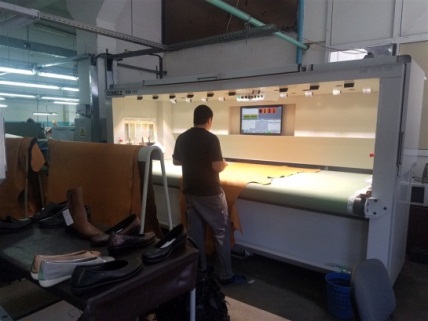 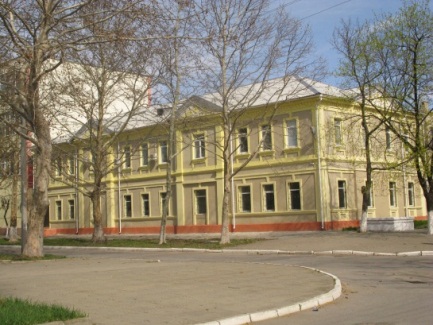 2017 год
400 моделей в год
2003 год
2 модели в год
Истории успеха: СООО «Терри-Па»                                                      Германия
Занято 300 человек
Терри-Па
Основано в 1996 году
Инвестировано за последние 
годы – 1,6 млн. долл. США
ПРОДУКЦИЯ:
рабочая обувь
РЕЗУЛЬТАТ
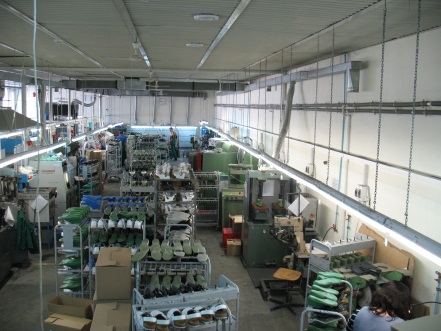 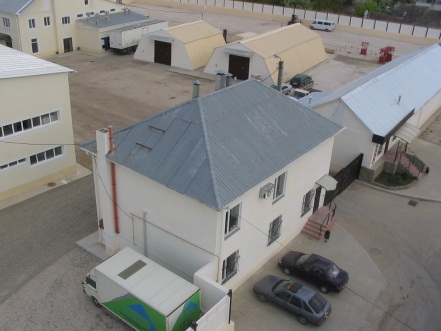 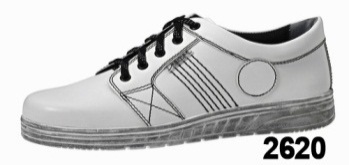 2017 год
605 тыс. пар
2004 год
564 тыс. пар
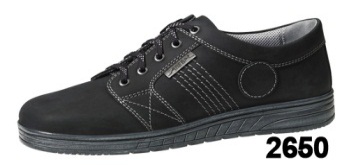 Истории успеха: ООО «Лендер Агроприм»                                                        Италия
Занято свыше 100 человек
Лендер Агроприм
Основано в 2007 году
Инвестировано за последние 
5 лет – 3,1 млн. долл. США
ПРОДУКЦИЯ:
масличные, зерновые культуры
РЕЗУЛЬТАТ
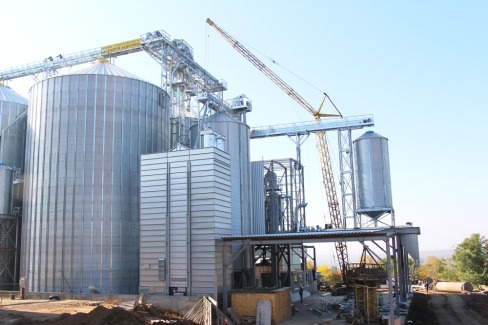 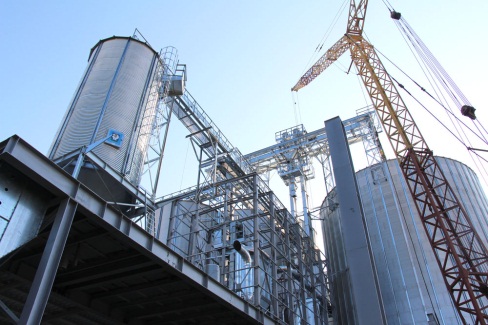 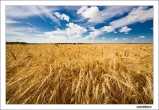 2017 год
22 664,25 тонн
2014 год
18 174,57 тонн
Инвестируйте в Приднестровье!